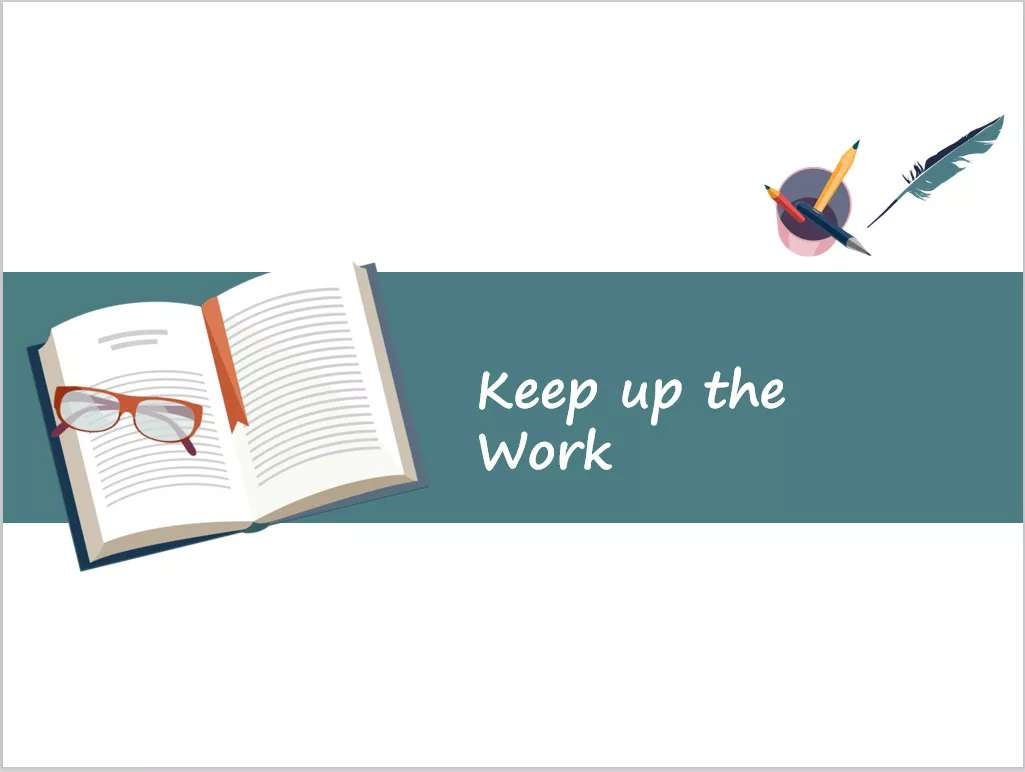 高考3500单词巧学巧记和精讲精炼 -3
—— 结构法记单词  3-4
高考词汇精讲
Arctic串记 | arrive串记 | assist串记
attend串记 | attract串记 | video串记  author串记 | automatic串记 | bag串记  
bake串记 | bad串记 | bar串记 | base串记 
bath串记 | beauty串记
结构法记单词-3
I. 根据提示写出单词的正确形式 
II. 写出单词的正确含义
III. 单词活用
IV. 用所给动词的适当形式填空
V. 介词填空
VI. 单句写作
高考词汇精练
01
02
高考词汇精讲
Arctic串记
adj.北极的  n.北极
adj.南极的  n.南极洲
n.南极洲
arrive串记
vi.到达
n.到达
assist串记
vi.由· · · · · ·组成
v.协助
adj.始终如一的；一贯的
n.助手
assist串记
v.坚持
v.抵抗
attend串记
v.意欲，打算
v.出席，参加；照料
adv.认真地
n.注意(力)
attend串记
n.意图
vt.假装
attract串记
v.吸引
adj.有吸引力的；漂亮的
n.吸引(力)
video串记
n.视频；录像
n.可视电话，视频电话
author串记
n.作者
n.权威；权力；当局
adj.权威的；可信的
automatic串记
adj.自动的
adj.自治的
bag串记
n.袋子，包
n.行李
n.行李
bake串记
v.烘烤(面包、蛋糕等)
n.面包店
bad串记
n.羽毛球
adj.坏的
adv.坏地；严重地
band串记
n.绷带
n.(扁宽)带子；乐队
bar串记
n.烧烤野餐
n.酒吧；短棒，条，栏
v.讨价还价
n.障碍
base串记
adj.基本的
n.基础；基地
n.(抽象的)基础
n.地下室
bath串记
n.洗澡
v.洗澡，沐浴
n.浴盆
beauty串记
n.美丽；美人
adj.美丽的
I. 根据提示写出单词的正确形式
assist
consist
  arrive
  beauty
  beautiful
  insist
  badly
attract
attraction　
attractive　
attend　
attention　
attentively　
intend
8．____________  v.协助
9．____________  vi.由· · · · · ·组成
10．____________  vi.到达
11．____________  n.美丽；美人
12．____________  adj.美丽的
13．____________  v.坚持
14．____________  adv.坏地；严重地
1．____________  v.吸引
2．____________  n.吸引(力)
3．____________  adj.有吸引力的；漂亮的
4．____________  v.出席，参加；照料
5．____________  n.注意(力)
6．____________  adv.认真地
7．____________  v.意欲，打算
II. 写出单词的正确含义
绷带
  抵抗
  讨价还价
       到达
        浴盆
         意图
          助手
           羽毛球
      障碍
          听众
洗澡，沐浴
始终如一的，一贯的　
    作者　
权威；权力；当局
  权威的；可信的　
        自动的　
             自治的　
基本的
(抽象的)基础　
     行李　
     行李　
   面包店
12．bandage n．____________　　　　　
13．resist v．____________　　　　　
14．bargain v．____________　　　　　
15．arrival n．____________　　　　　
16．bathtub n．____________　　　　　
17．intention n．____________　　　　　
18．assistant n．____________　　　　　
19．badminton n．____________　　　　　
20．barrier n．____________　　　　　
21．audience n．____________　　　　　
22．bathe v．____________
1．consistent adj.  ____________　　　　　
2．author n．____________　　　　　
3．authority n．____________　　　　　
4．authentic adj.  ____________　　　　　
5．automatic adj.  ____________　　　　　
6．autonomous adj.  ____________　　　　　
7．basic adj.  ____________　　　　　
8．basis n．____________　　　　　
9．baggage n．____________　　　　　
10．luggage n．____________　　　　　
11．bakery n．____________
III. 单词活用
1．We shall inform you the date of the delegation's ____________(到达)．
2．He listened ____________(认真地)and set down every word the teacher said.
3．We need to make this type of car ____________(有吸引力的) to a wider range of people.
4．These green ____________(屏障)not only change the look of Beijing but also defend it against the desert.
5．His story is written on the ____________(基础) of his own experience when he was studying in Harvard University.
arrival
attentively
attractive
barriers
basis
IV. 用所给动词的适当形式填空
1．When he ____________(arrive)，he found all the work finished.
2．I would like to sincerely appreciate your ____________(assist) me in my English learning.
3．The new clothes in that shop are so beautiful that Anna cannot resist ____________(take) a close look at them，although she cannot afford them at present.
4．The boy pretended _____________________(concentrate)on his lesson，but in fact his mind was wandering.
5．The scenery here is so beautiful that it ____________(attract)many tourists from home and abroad every year.
6．They _________________(bargain)with each other for the price of coffee when I came in.
7．The building ____________(bathe) in the sunset looks splendid.
arrived
assisting
taking
to be concentrating
attracts
were bargaining
bathed
V. 介词填空
1．I was employed to assist the manager ________ his duties.
2．Listening is thus an active，not a passive，behavior consisting ________ hearing，understanding and remembering.
3．He insisted ________ doing it that way，regardless of our suggestions.
4．Australia，a young nation on an ancient，attracts the attention ________ people from the world.
5．The rich man went abroad with the intention ________ trying his fortune.
with
of
on
of
of
VI. 单句写作
1．因为没能参加你的聚会，我想表达我的歉意。(attend)


2．这是一个很受欢迎的旅游胜地，那儿有许多当地的美味小吃。(a popular tourist attraction)


3．我们真诚地希望相关当局迅速采取有效措施来阻止污染进一步恶化。(the authorities concerned)


4．泰山把它那无与伦比的美丽深深地印在我们心中。(beauty)
I would like to express my apology for not being able to attend your party.
It is a popular tourist attraction with many local delicious snacks.
We sincerely hope that the authorities concerned should take effective measures immediately to prevent the pollution from being bad to worse.
Mountain Tai strikes its beauty beyond description into our hearts.
高考词汇精讲
ride串记 | broad串记 | build串记
construct串记 | butter串记 | cafe串记  calculate串记 | camp串记 | scar串记  
carbon串记 | care串记 | case串记 
caution串记 | celebrate串记 | certain串记 
challenge串记
结构法记词-4
I. 根据提示写出单词的正确形式 
II. 写出单词的正确含义
III. 根据语境写出所给单词的正确形式
IV. 用所给动词的适当形式填空
V. 介词填空
VI. 单句写作
高考词汇精练
01
02
高考词汇精讲
ride串记
n.新郎
n.骑(马、车等)
n.新娘
ride串记
n.骄傲；自豪
adj.辉煌的
adj.明亮的
broad串记
adj.宽广的
n./v.广播
v.加宽，使变宽
build串记
v.建筑，建设
n.建筑物，大厦
vt.重建
construct串记
v.教；指导
vt.建造，建设
n.教导；指导
n.建造，建设
butter串记
n.黄油
n.蝴蝶
cafe串记
n.咖啡馆
n.自助餐厅
calculate串记
v.计算
n.计算器
camp串记
n.营地
n.校园
n.运动；竞选
scar串记
n.伤疤
n.围巾
v.吓唬
carbon串记
n.碳
n.地毯
care串记
n./vi.关心，在乎
adj.小心的；细心的
adj.粗心的
case串记
n.(较扁的)箱子，盒子；情况
n.手提箱
n.现金
caution串记
n.谨慎
adj.谨慎的
celebrate串记
v.庆祝
n.庆祝
certain串记
adj.确定的
adv.一定，当然
adj.不确定的
challenge串记
n./v.改变
n./v.挑战
n./v.交换
adj.具有挑战性的
I. 根据提示写出单词的正确形式
certain
certainly
uncertain　
challenge
building
rebuild　
construct　
construction　
instruct　
  instruction
  celebrate
  celebration
care
careful
careless
pride
bright
brilliant
broad　
ride
change
exchange
scare
1．____________  adj.确定的
2．____________  adv.一定，当然
3．____________  adj.不确定的
4．____________  n./v.挑战
5．____________  n.建筑物，大厦
6．____________  vt.重建
7．____________  vt.建造，建设
8．____________  n.建造；建设
9．____________  v.教；指导
10．____________  n.教导；指导
11．____________  v.庆祝
12．____________  n.庆祝
13．____________  n./vi.关心，在乎
14．____________  adj.小心的；细心的
15．____________  adj.粗心的
16．____________  n.骄傲；自豪
17．____________  adj.明亮的
18．____________  adj.辉煌的
19．____________  adj.宽广的
20．____________  v./n.骑(马、车等)
21．____________  n./v.改变
22．____________  n./v.交换
23．____________  v.吓唬
II. 写出单词的正确含义
蝴蝶
              谨慎
             谨慎的
                       广播
         加宽，使变宽　
               碳
           地毯
                 具有挑战性的　
        现金
(较扁的)箱子，盒子；情况
校园　
       运动；竞选　
伤疤　
   围巾　
       自助餐厅　
          计算　
          计算器　
   新娘　
                 新郎　
        黄油
11．butterfly n．____________　　　　　
12．caution n．____________　　　　　
13．cautious adj.  ____________　　　　　
14．broadcast n./v.  ____________　　　　　
15．broaden v．____________　　　　　
16．carbon n．____________　　　　　
17．carpet n．____________　　　　　
18．challenging adj.   ____________　　　　　
19．cash n．____________　　　　　
20．case n．____________
1．campus n．____________　　　　　
2．campaign n．____________　　　　　
3．scar n．____________　　　　　
4．scarf n．____________　　　　　
5．cafeteria n．____________　　　　　
6．calculate v．____________　　　　　
7．calculator n．____________　　　　　
8．bride n．____________　　　　　
9．bridegroom n．____________　　　　　
10．butter n．____________
III. 根据语境写出所给单词的正确形式
1．Operate the electrical appliance following the ____________(instruction)attached in the box，or you'll be at risk.
2．I listened to the speech ____________(careful)，but I still couldn't take in.
3．Today，we'll discuss a number of ____________(case)where beginners of English fail to use the language properly.
4．Be ____________(caution) when crossing the street.
5．This is the first time in my life that I have attended such a great _________________ (celebrate)．
instructions
carefully
cases
cautious
celebration
IV. 用所给动词的适当形式填空
1．Look！They __________________(construct)a building with their toy bricks.
2．I __________________(calculate)the cost that we will spend in travelling.
3．We decorated the classroom with flowers and balloons ____________(celebrate)the Teachers' Day.
4．Last week I got a new job in a big firm，and I found it very ____________________ (challenge)．
5．It is strange that he _______________________(change)from a lazy boy into a diligent one.
are constructing
have calculated
to celebrate
challenging
(should) have changed
V. 介词填空
1．Last but not least，we shouldn't take pride ________ our achievements we spare no efforts to attain，and we'd insist on our dreams not giving in to any difficulties.
2．The great bridge ________ construction is designed by Chinese engineers.
3．We were all scared ________ death when we found the ground was shaking.
4．Please pay ________ cash，for credit cards cannot be used in this supermarket.
5．The nurse was told that the patient needed to be treated ________ caution.
6．All the participants can get what they want. Meanwhile，they exchange ideas and feelings ________ each other，through which they probably acquire more knowledge.
in
under
to
in
with
with
VI. 单句写作
1．阅读能增长我们的知识，拓宽我们的视野。(broaden)


2．我们决定要发起一项保护环境的运动。(start a campaign)


3．我强烈推荐大家要过低碳生活。(live a low-carbon life)
Reading increases our knowledge and broadens our eyes.
We have decided to start a campaign for protecting the environment.
I strongly recommend that every one of us should live a low-carbon life.
VI. 单句写作
4．还不能确定他是否会参加詹妮的生日聚会。(It is uncertain whether)


5．我突然想起做这项工作不是一个挑战而是一个机遇。(a challenge)
It is uncertain whether he can come to Jenny's birthday party or not.
It occurred to me that it was not a challenge but a chance to do such a job.
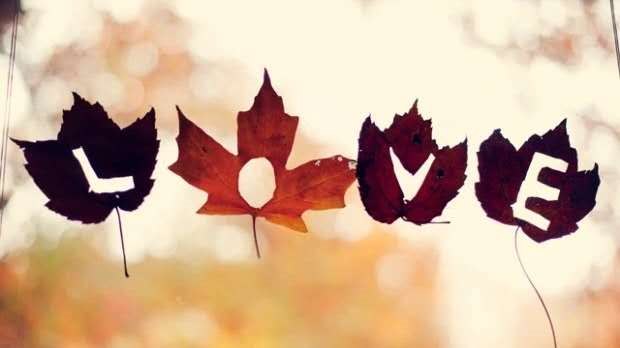 I love to remember in this way!